Secretaria de Estado de Planejamento, Orçamento e Gestão - SEPLAG
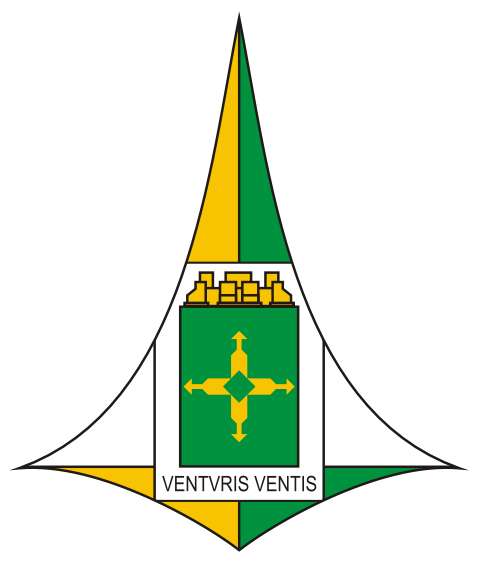 Audiência Pública
Projeto de Lei de Diretrizes Orçamentárias - 2018
Fundamentação Legal
Audiência Pública: LRF (art. 48)

Art. 48. São instrumentos de transparência da gestão fiscal, aos quais será dada ampla divulgação, inclusive em meios eletrônicos de acesso público: os planos, orçamentos e leis de diretrizes orçamentárias; as prestações de contas e o respectivo parecer prévio; o Relatório Resumido da Execução Orçamentária e o Relatório de Gestão Fiscal; e as versões simplificadas desses documentos.

Parágrafo único. A transparência será assegurada também mediante incentivo à participação popular e realização de audiências públicas, durante os processos de elaboração e de discussão dos planos, lei de diretrizes orçamentárias e orçamentos.
Objetivo da Audiência Pública
Levar ao conhecimento da população os aspectos técnicos, constitucionais e legais utilizados na elaboração da Lei de Diretrizes Orçamentárias – LDO.
Informações Iniciais
Planejamento Orçamentário
PPA
LOA
LDO
PPA – Plano Plurianual: Trata das ações que o Distrito Federal irá realizar durante o período de 4 anos. É a peça macro do planejamento público;
LDO – Lei de Diretrizes Orçamentárias: Elaborada anualmente. Estabelece os parâmetros para o orçamento a ser elaborado e executado;
LOA – Lei Orçamentária Anual: Elaborada anualmente. Define a programação orçamentária para o exercício, respeitando as ações estabelecidas no PPA e os parâmetros definidos na LDO.
Ciclo Orçamentário
PPA
Controle
LDO
Avaliação
LOA
Acompanhamento
Execução Orçamentária
Controle e Acompanhamento Social
Órgãos de Controle
Participação Popular
CGDF
CLDF
TCDF
Audiência Pública
Ouvidorias
Portal da Transparência
6
Abrangência da LDO
Secretaria de Estado de Planejamento, Orçamento e Gestão - SEPLAG
LEI DE DIRETRIZES ORÇAMENTÁRIAS - LDO
Abrangência da LDO
É uma Lei de iniciativa exclusiva do Poder Executivo;
 Compreende os Poderes Executivo, Legislativo e a Defensoria Pública do Distrito Federal;
Fundamentação Legal...
Constituição Federal (art. 165);
 Lei Orgânica do Distrito Federal (art. 149);
 LRF – Lei Complementar nº 101/2000 (art. 4º).
Audiência Pública (art. 48).
...Fundamentação Legal...
Constituição Federal (art. 165)
  
§ 2º A lei de diretrizes orçamentárias compreenderá as metas e prioridades da administração pública federal, incluindo as despesas de capital para o exercício financeiro subsequente, orientará a elaboração da lei orçamentária anual, disporá sobre as alterações na legislação tributária e estabelecerá a política de aplicação das agências financeiras oficiais de fomento.
...Fundamentação Legal...
Lei Orgânica do Distrito Federal (art. 149)

§ 3º A lei de diretrizes orçamentárias, compatível com o plano plurianual, compreenderá as metas e prioridades da administração pública do Distrito Federal, incluídas as despesas de capital para o exercício financeiro subsequente; orientará a elaboração da lei orçamentária anual; disporá sobre as alterações da legislação tributária; estabelecerá a política tarifária das entidades da administração indireta e a política de aplicação das agências financeiras oficiais de fomento; bem como definirá a política de pessoal a curto prazo da administração direta e indireta do Governo.
...Fundamentação Legal...
LRF - Lei Complementar nº 101/2000 (art. 4º)

Art. 4º A lei de diretrizes orçamentárias atenderá o disposto no § 2º do art. 165 da Constituição e:

I – disporá também sobre:
a) equilíbrio entre receitas e despesas;
b) critérios e forma de limitação de empenho, a ser efetivada nas hipóteses previstas na alínea “b” do inciso II deste artigo, no art. 9º e no inciso II do § 1º do art. 31;
c) (VETADO)
d) (VETADO)
e) normas relativas ao controle de custos e à avaliação dos resultados dos programas financiados com recursos dos orçamentos;
f) demais condições e exigências para transferências de recursos a entidades públicas e privadas;
...Fundamentação Legal...
LRF - Lei Complementar nº 101/2000 (art. 4º)

II – (VETADO)

III – (VETADO)

§ 1º Integrará o projeto de lei de diretrizes orçamentárias Anexo de Metas Fiscais, em que serão estabelecidas metas anuais, em valores correntes e constantes, relativas a receitas, despesas, resultados nominal e primário e montante da dívida pública, para o exercício a que se referirem e para os dois seguintes.
...Fundamentação Legal...
LRF - Lei Complementar nº 101/2000 (art. 4º)

§ 2º O Anexo conterá, ainda:

I – avaliação do cumprimento das metas relativas ao ano anterior;

II – demonstrativo das metas anuais, instruído com memória e metodologia de cálculo que justifiquem os resultados pretendidos, comparando-as com as fixadas nos três exercícios anteriores, e evidenciando a consistência delas com as premissas e os objetivos da
política econômica nacional;
...Fundamentação Legal...
LRF - Lei Complementar nº 101/2000 (art. 4º)

III – evolução do patrimônio líquido, também nos últimos três exercícios, destacando a origem e a aplicação dos recursos obtidos com a alienação de ativos;

IV – avaliação da situação financeira e atuarial:
a) dos regimes geral de previdência social e próprio dos servidores públicos e do Fundo de Amparo ao Trabalhador;
b) dos demais fundos públicos e programas estatais de natureza atuarial;

V – demonstrativo da estimativa e compensação da renúncia de receita e da margem de expansão das despesas obrigatórias de
caráter continuado.
...Fundamentação Legal
Lei Complementar nº 101/2000 - LRF (art. 4º)

§ 3º A lei de diretrizes orçamentárias conterá Anexo de Riscos Fiscais, onde serão avaliados os passivos contingentes e outros riscos capazes de afetar as contas públicas, informando as providências a serem tomadas, caso se concretizem.
Abrangência da LDO
Secretaria de Estado de Planejamento, Orçamento e Gestão - SEPLAG
COMPOSIÇÃO DA LDO
Estrutura Macro do Texto do PLDO – 2018
Disposições Iniciais; 
 Organização e estrutura do orçamento; 
 Metas e prioridades;
 Diretrizes para elaboração dos orçamentos;
 Despesas com pessoal e encargos sociais;
 Alteração e execução dos orçamentos;
 Política de aplicação dos recursos das agências financeiras oficiais de fomento; 
 Alterações na Legislação Tributária;
 Política Tarifária;
 Atingimento de Metas Fiscais e Limitação de Empenho.
Lista de Anexos da LDO
Metas e Prioridades;
Metas e Projeções Fiscais;
Avaliação do Cumprimento das Metas Relativas ao Exercício Anterior;
Despesas de Pessoal Autorizadas a Sofrerem Acréscimos;
Metas Fiscais Atuais Comparadas com as Fixadas nos Três Exercícios Anteriores ;
Margem de Expansão das Despesas Obrigatórias de Caráter Continuado;
Evolução do Patrimônio Líquido;
Demonstrativo da Origem e Aplicação de Recursos de Alienação de Ativos;
Avaliação da Situação Financeira e Atuarial;
Receitas e Despesas Previdenciárias do Regime Próprio de Previdência dos Servidores;
Projeção da Renúncia de Receita de Origem Tributária,  Creditícia e Financeira;
Riscos Fiscais.
19
Metas e Prioridades
Orientador da ação de governo;
Precedência na alocação de recursos;
Identificados na LOA por um (*).
Diretrizes para Elaboração do Orçamento
Guia para a elaboração do orçamento.
Prazos;
Estimativa da Receita; 
Fixação da Despesa;
Precatórios;
Vedações;
Emendas;
Diretrizes Específicas para Orçamento Fiscal, Seguridade e Investimentos;
Apuração de custos.
21
Principais Diretrizes...
Viabilizar a realização dos objetivos estratégicos,  programas e ações governamentais estabelecidos no PPA.
Diferenciar a Publicidade Institucional da Publicidade Utilidade Pública.
Fixar as metas fiscais relativas:
receitas;
despesas;
resultados primário e nominal;
estoque da dívida pública;
Parcerias Público-Privadas.
Assegurar a execução das despesas obrigatórias de caráter constitucional ou legal;
22
...Principais Diretrizes
Garantir recursos para contrapartida de contratos e convênios, pagamentos de amortizações e encargos de dívidas;
Definir regras para que as receitas diretamente arrecadadas sejam programadas para atender, preferencialmente, gastos com a folha de pagamento, manutenção e investimentos prioritários da própria unidade;
Destinar recursos para regiões de entorno do DF (necessidade de contrapartida dos respectivos governos municipais ou estaduais).
23
Despesas com Pessoal e Encargos Sociais...
Retrata a Política da Recursos Humanos do Governo.
Veda o aumento retroativo de remuneração.
Limita a despesa total com pessoal em 49% da RCL para o Poder Executivo e em 3% para o Poder Legislativo.
24
Despesas com Pessoal e Encargos Sociais...
Ao ultrapassar o Limite Prudencial de 95% desses percentuais, deve-se adotar medidas de contenção.
Nesses casos fica vedado: 
Concessão de aumentos;
Criação de cargo, empregos ou funções;
Alteração de estrutura de carreira que implique aumento de gastos;
Provimento de cargos e contração a qualquer título;
Contratação de hora extra.
25
...Despesas com Pessoal e Encargos Sociais
Ressalva à concessão de hora extra para serviços finalísticos:
na área de saúde e segurança pública;
nas unidades de internação de adolescentes em cumprimento de medidas socioeducativas;
nas situações reconhecidas por Decreto de Emergência, por ato próprio dos chefes dos Poderes Legislativo, Executivo e da Defensoria Pública.
26
Alteração e Execução do Orçamento
Estabelece como o orçamento pode ser modificado durante o exercício financeiro.
Permite que as UOs alterem diretamente o elemento de despesa.
27
Política de aplicação dos recursos das agências financeiras oficiais de fomento
Principais agências:
BRB – Banco de Brasília;
FUNDEFE – Fundo de Desenvolvimento do DF;
FUNGER-DF – Fundo para a Geração de Emprego e Renda do DF.
 Destaque para políticas voltadas para a redução do desemprego e da desigualdade.
28
Alterações na Legislação Tributária
Projetos de Lei que instituam ou majorem tributos devem estar acompanhados da estimativa do impacto da arrecadação.
 O Executivo deve encaminhar até 1º de Novembro de 2017 os projetos de lei com as pautas dos valores venais do IPTU e IPVA.
29
Política Tarifária
Justa remuneração do capital investido;
  Aumento da eficiência e redução dos custos;
  Foco nos benefícios aos usuários de baixa renda.
30
Verificação do Cumprimento das Metas Fiscais e da Limitação de Empenho
O descumprimento das metas de resultado primário ou nominal estabelecidas na LDO, implica aos Poderes e a Defensoria Pública a realização de limitação de empenho e movimentação financeira;
 Exceções: recursos destinados às despesas que constituem obrigações constitucionais ou legais de execução; 
 Prazo: trinta dias subsequentes ao final de cada bimestre.
31
Secretaria de Estado de Planejamento, Orçamento e Gestão - SEPLAG
AGRADECEMOS A PRESENÇA DE TODOS
 


SUBSECRETARIA DE ORÇAMENTO PÚBLICO


Anexo do Palácio do Buriti, 10º Andar
Contatos: 3414.6257/3414.6254
orcamento@seplag.df.gov.br
FIM